«Использование SCRATCH программирования на уроках в классах ускоренного обучения интенсива «Эффективная начальная школа Подмосковья: лучшие практики»
Солдаткина Елена Александровна, учитель начальной школы, 
МБОУ «Центр образования №30», Богородский городской округ
Цели и задачиЦель: повышение мотивации к изучению программирования через создание проектов в SCRATCH.Задачи:
развитие алгоритмического, логического и системного мышления обучающегося, формирование у него творческого подхода к решению задач; 
формирование культуры пользования информационными и коммуникационными технологиями, умений и навыков проектной и исследовательской деятельности; 
воспитание интереса к программированию как к ключевой технологии XXI века, стремления использовать полученные знания, умения и навыки в учебной деятельности и в повседневной жизни.
Связь с предметами
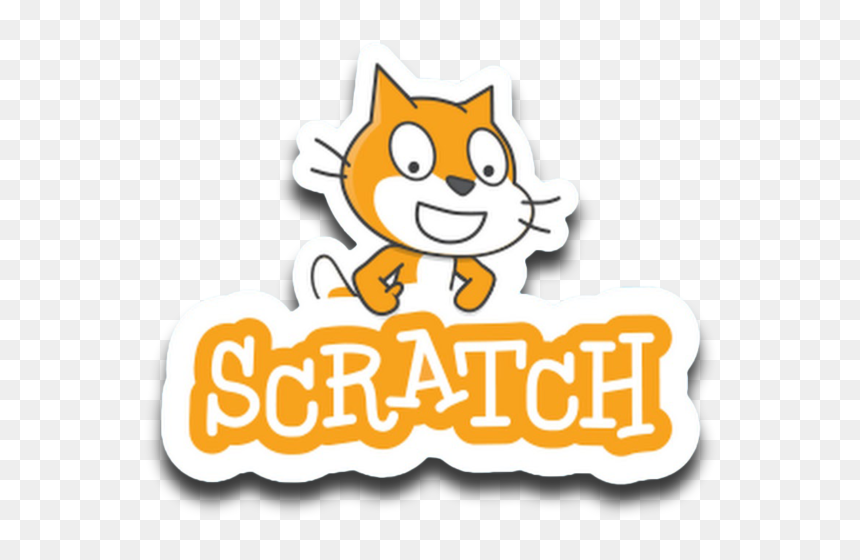 окружающий мир
математика
русский язык
литературное
 чтение
Проектная работа по окружающему миру
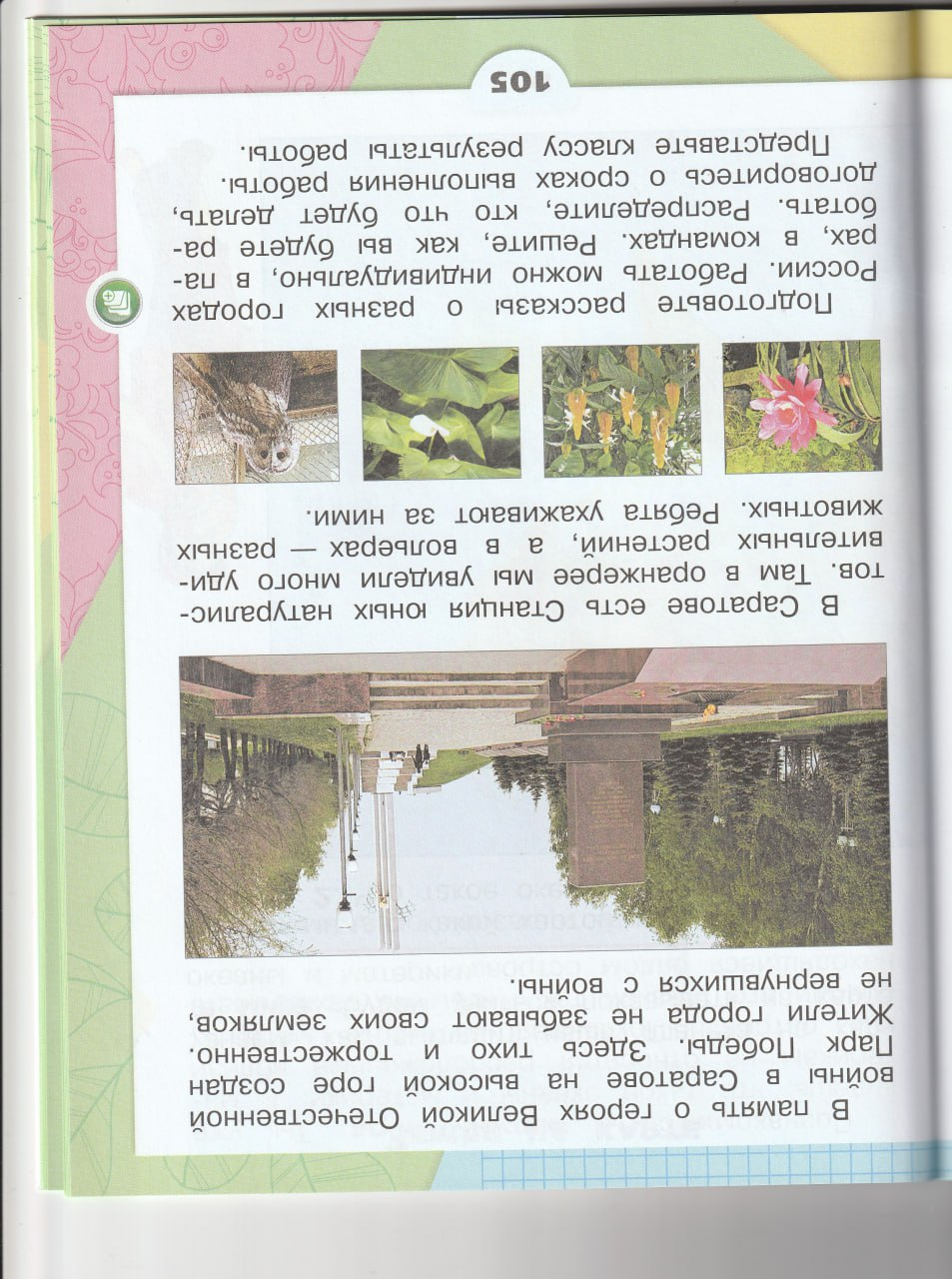 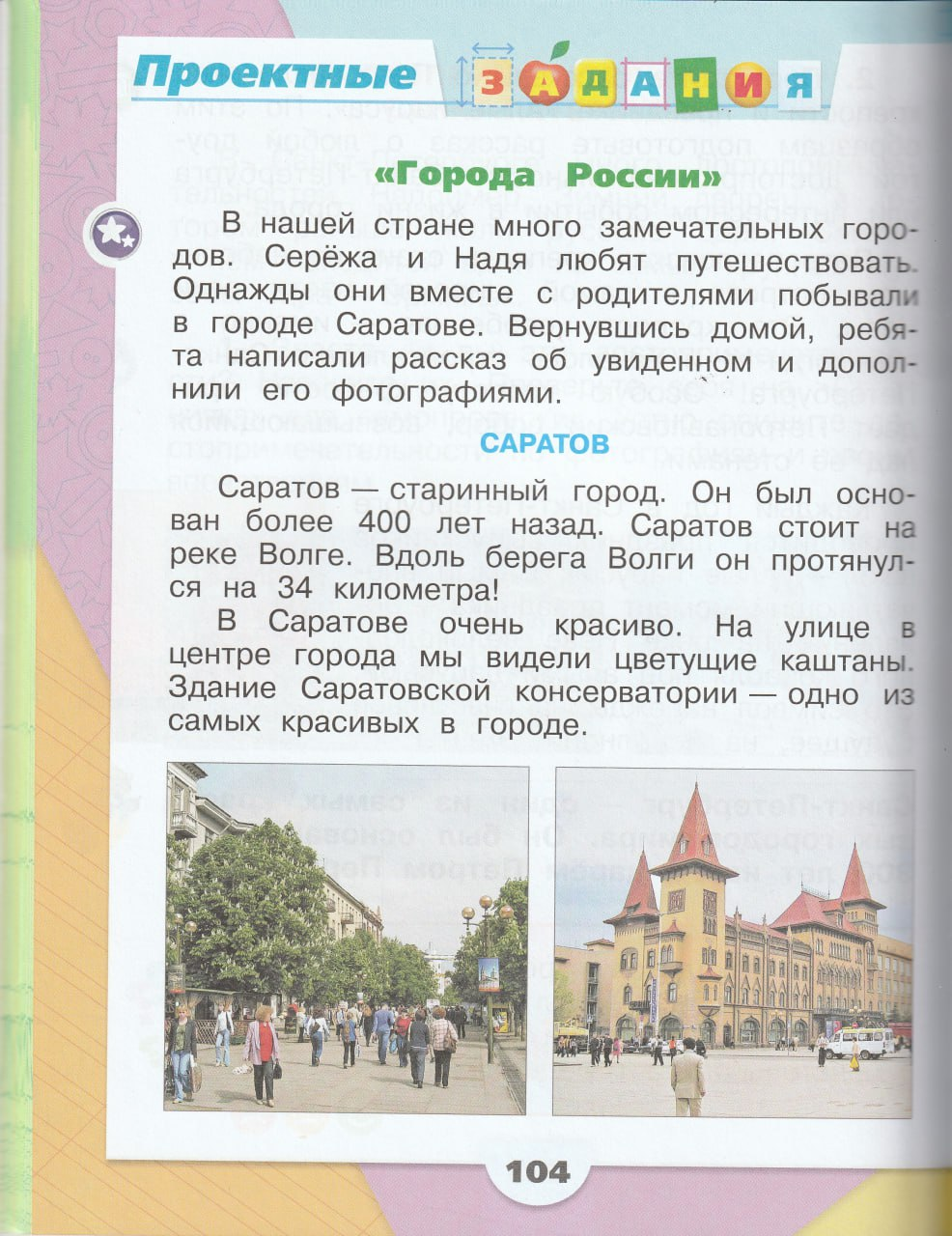 Этапы проекта
Сбор информации для проекта. Совместная работа с родителями
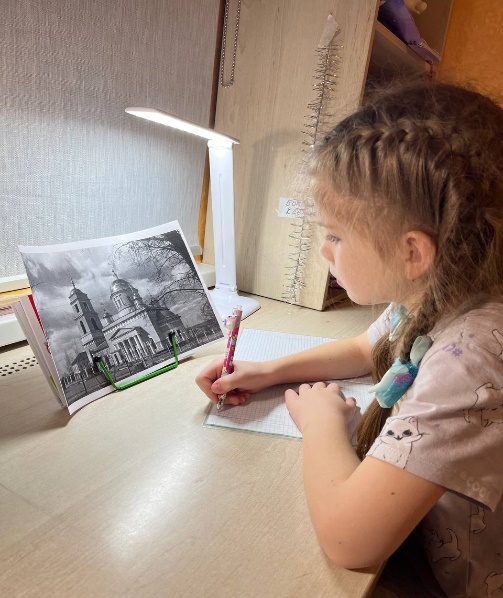 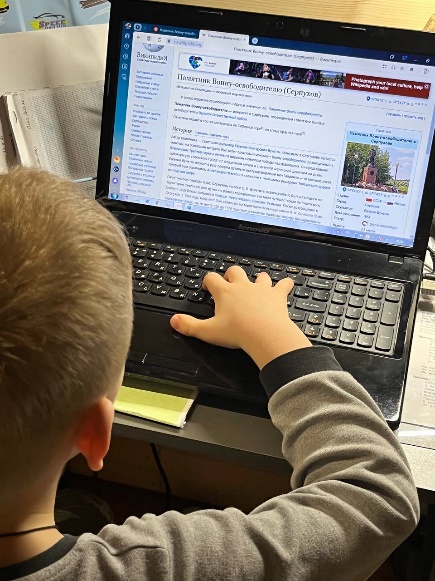 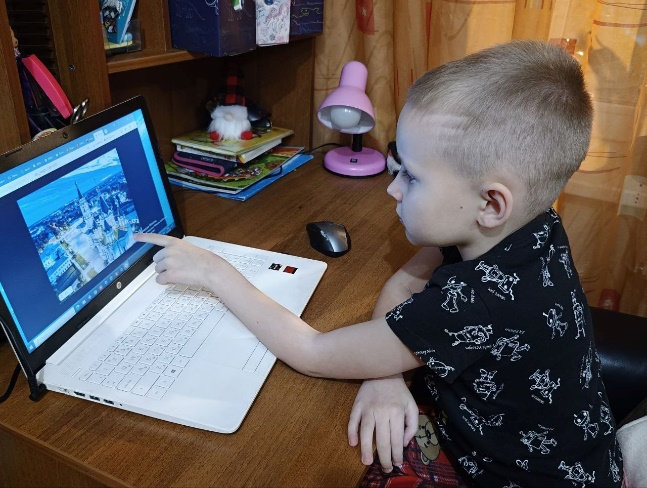 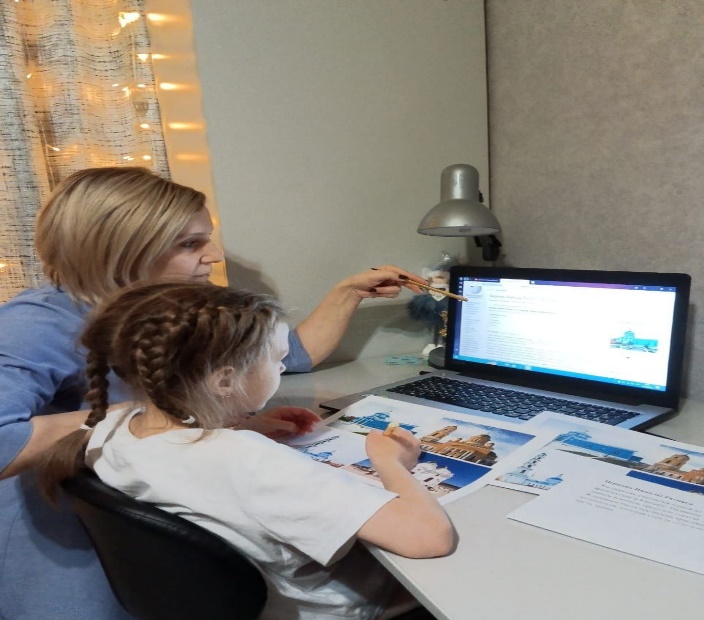 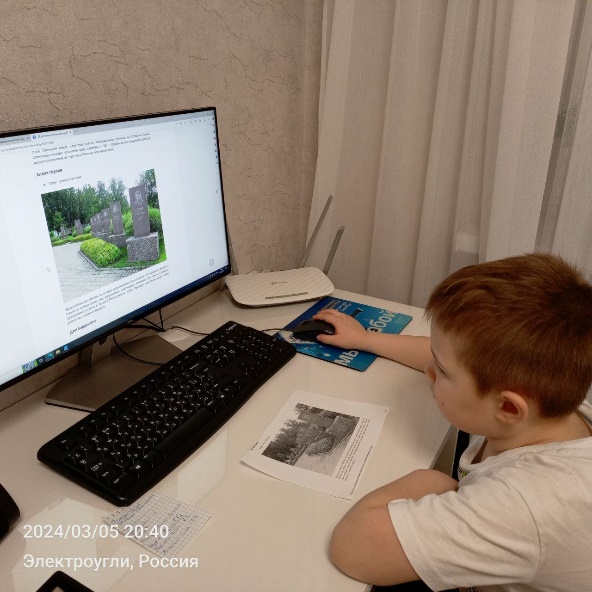 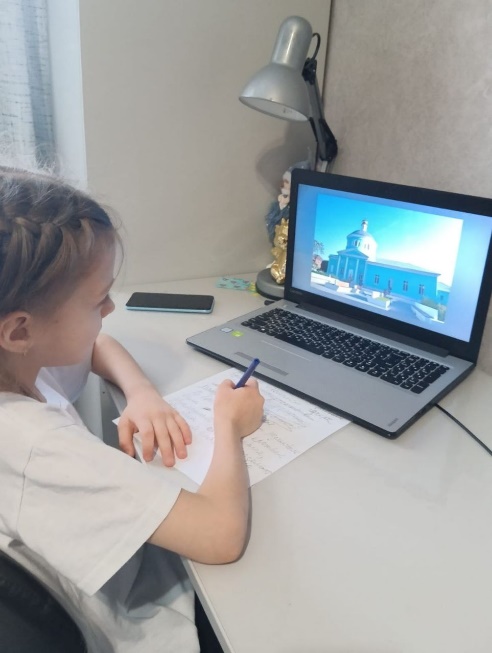 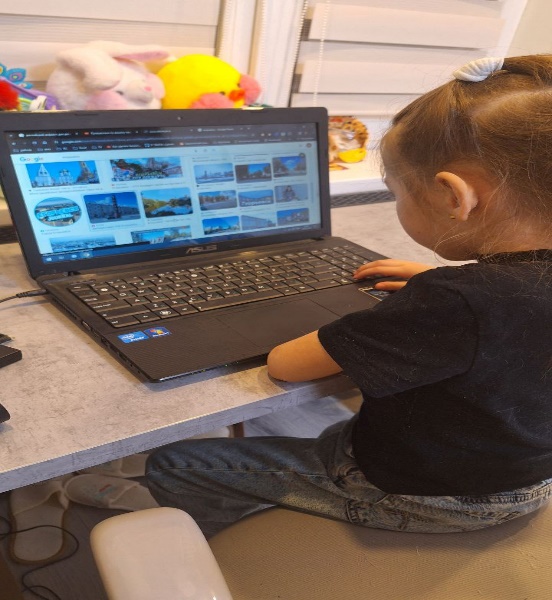 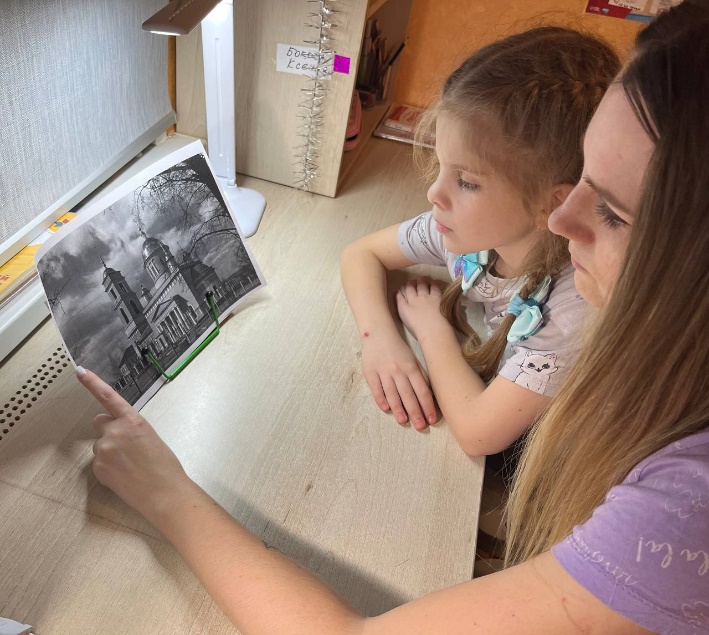 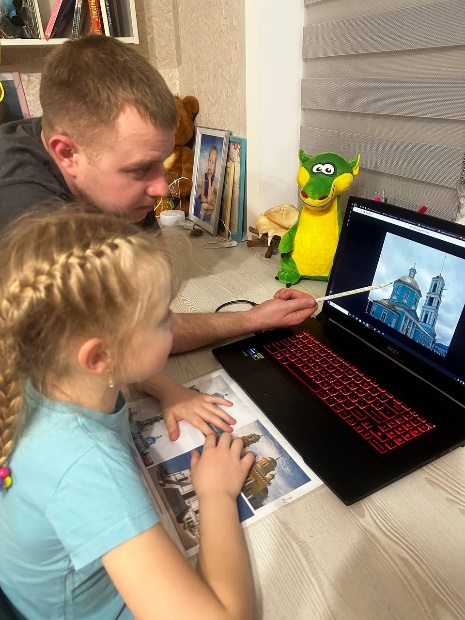 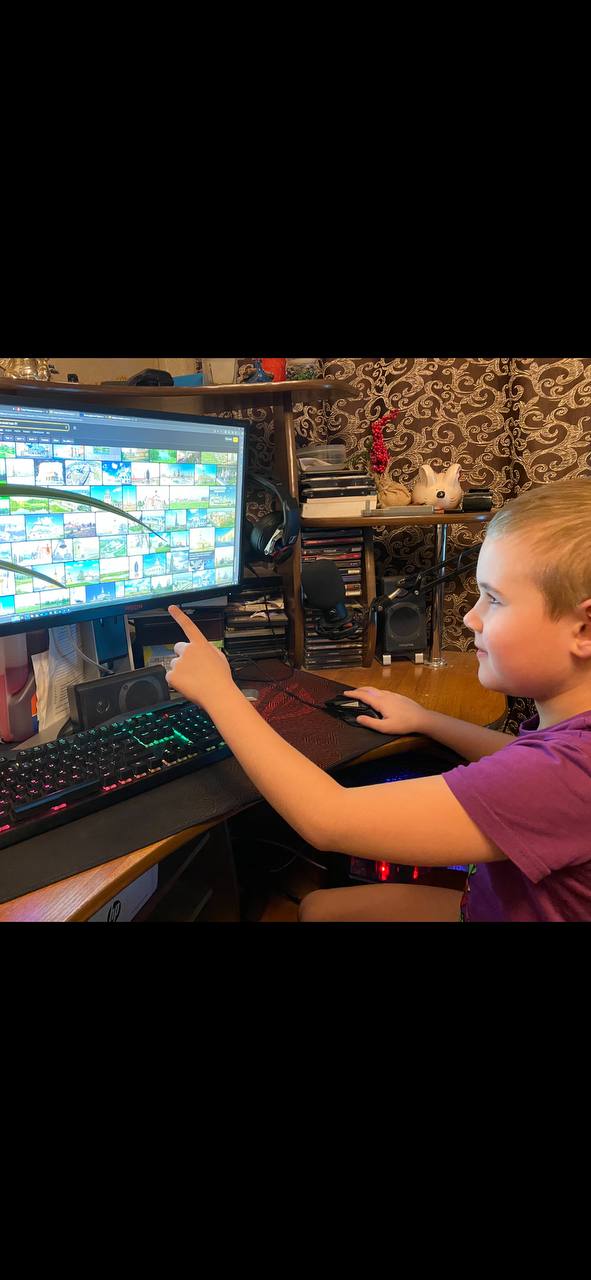 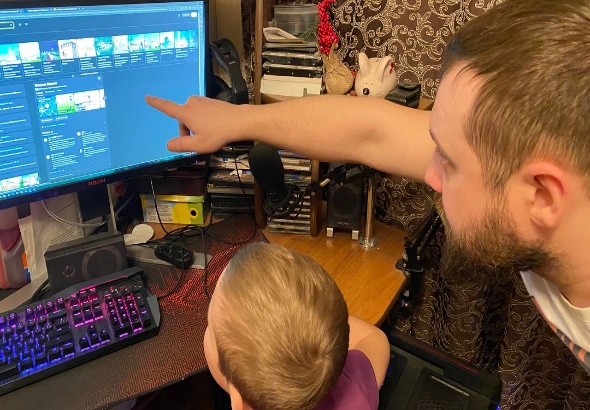 Создание скрипта
Просмотр видеоурока
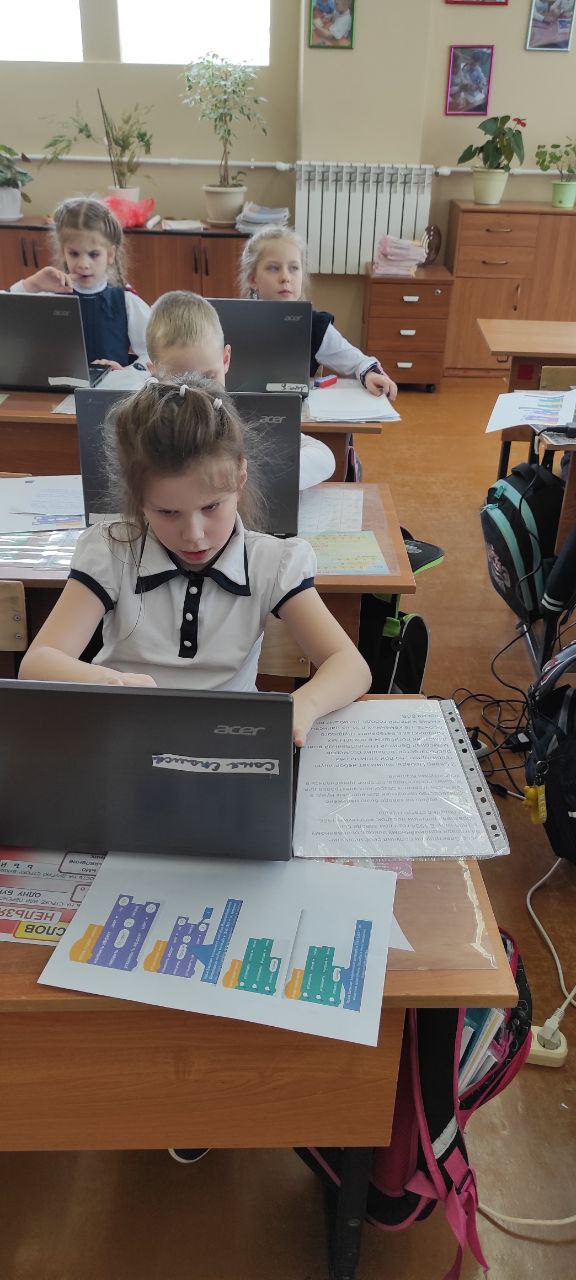 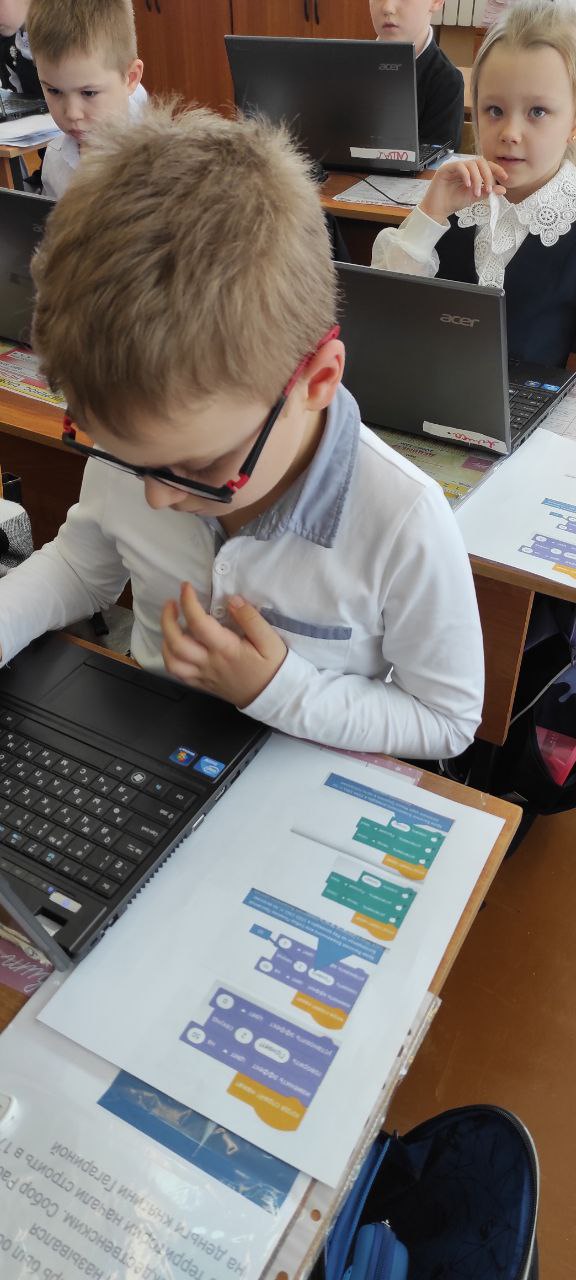 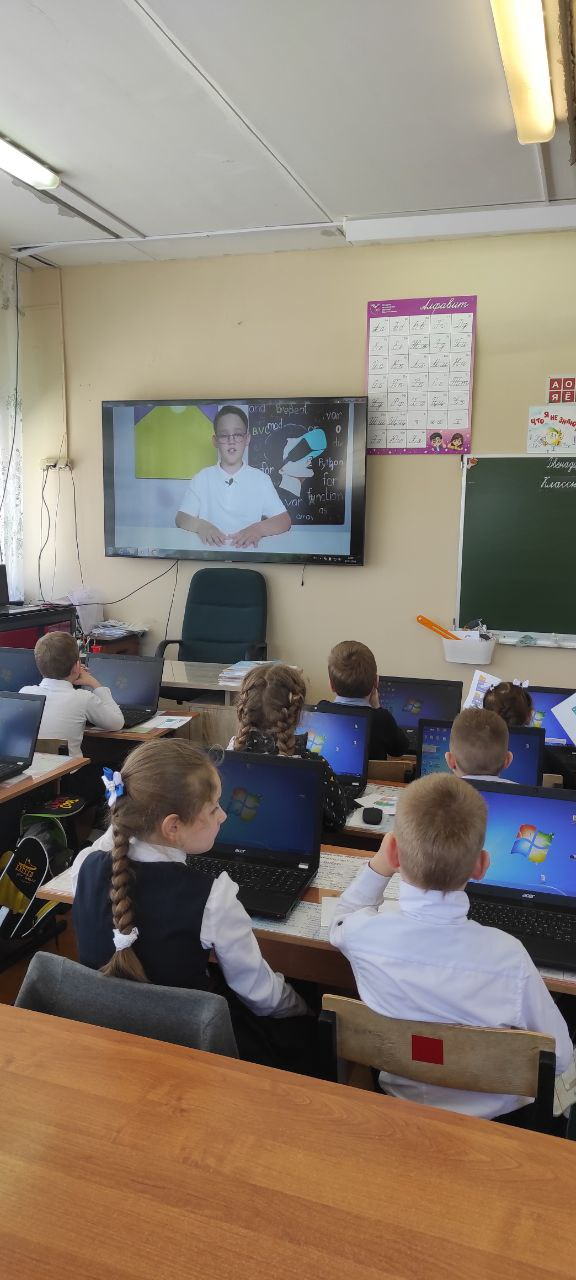 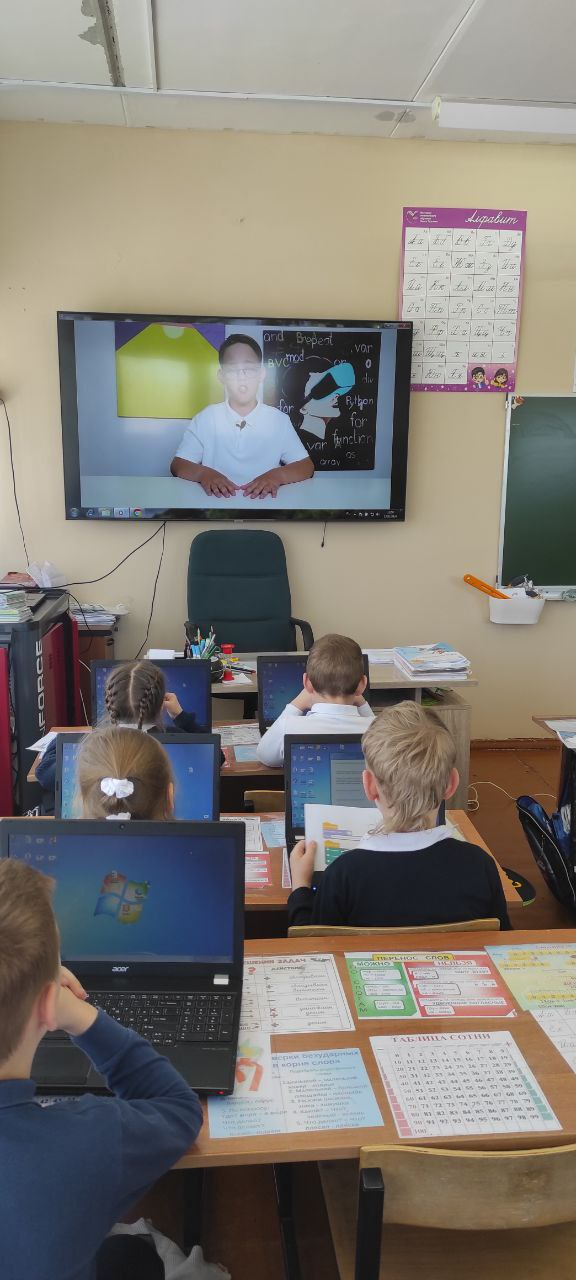 Спасибо!
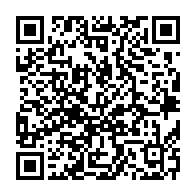 Контакт: mea04@mail.ru